Solarization - Commercial & Industrial
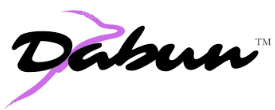 Most Asked Questions …
Financial Models
CAPEX
Rate Card
GST Extra
Transportation, installation, liasoning  included
OPEX
Rate Card
Why Dabun?
Recent C&I Installations
DabunDABUN PRIVATE LIMITEDAditya Shagun, Bavdhan,Pune, Maharashtra, India, 411021www.dabun.in    info@dabun.in       Phone: +91-22-48971234